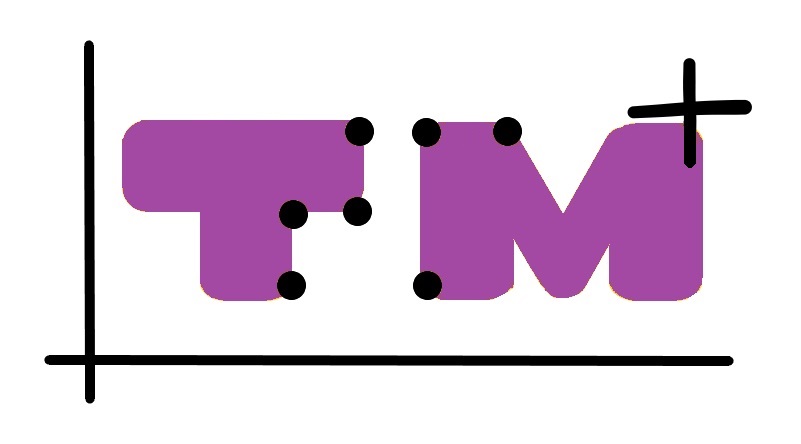 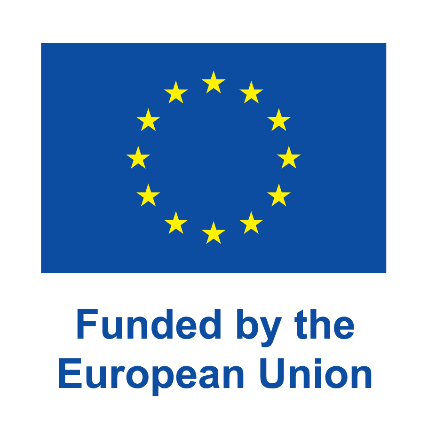 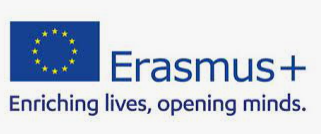 Graphs under your fingertips ⡛⠗⠁⠏⠓⠎⠀⠥⠝⠙⠑⠗⠀⠽⠕⠥⠗⠀⠋⠊⠝⠛⠑⠗⠞⠊⠏⠎
Getting In Touch With Literacy
November 29 – December 2, 2023St. Pete Beach, Florida
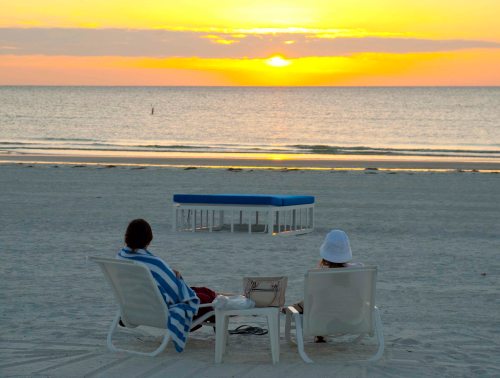 TouchingMaths+august 2022- august 2025
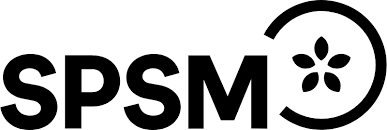 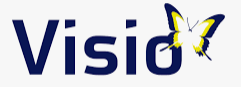 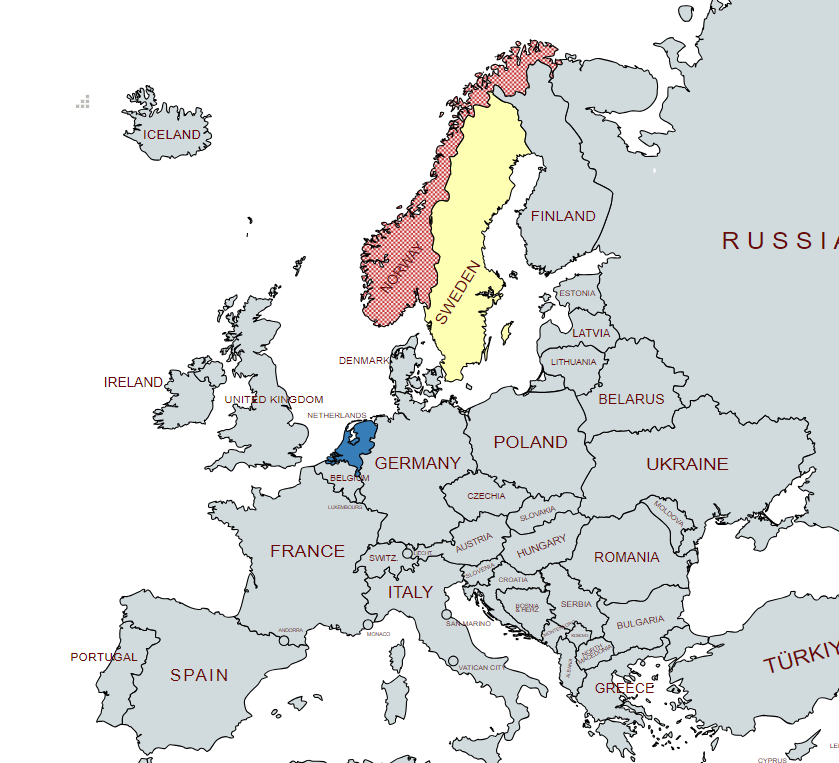 Meeting in the Netherlands (2022) and Sweden (2023)
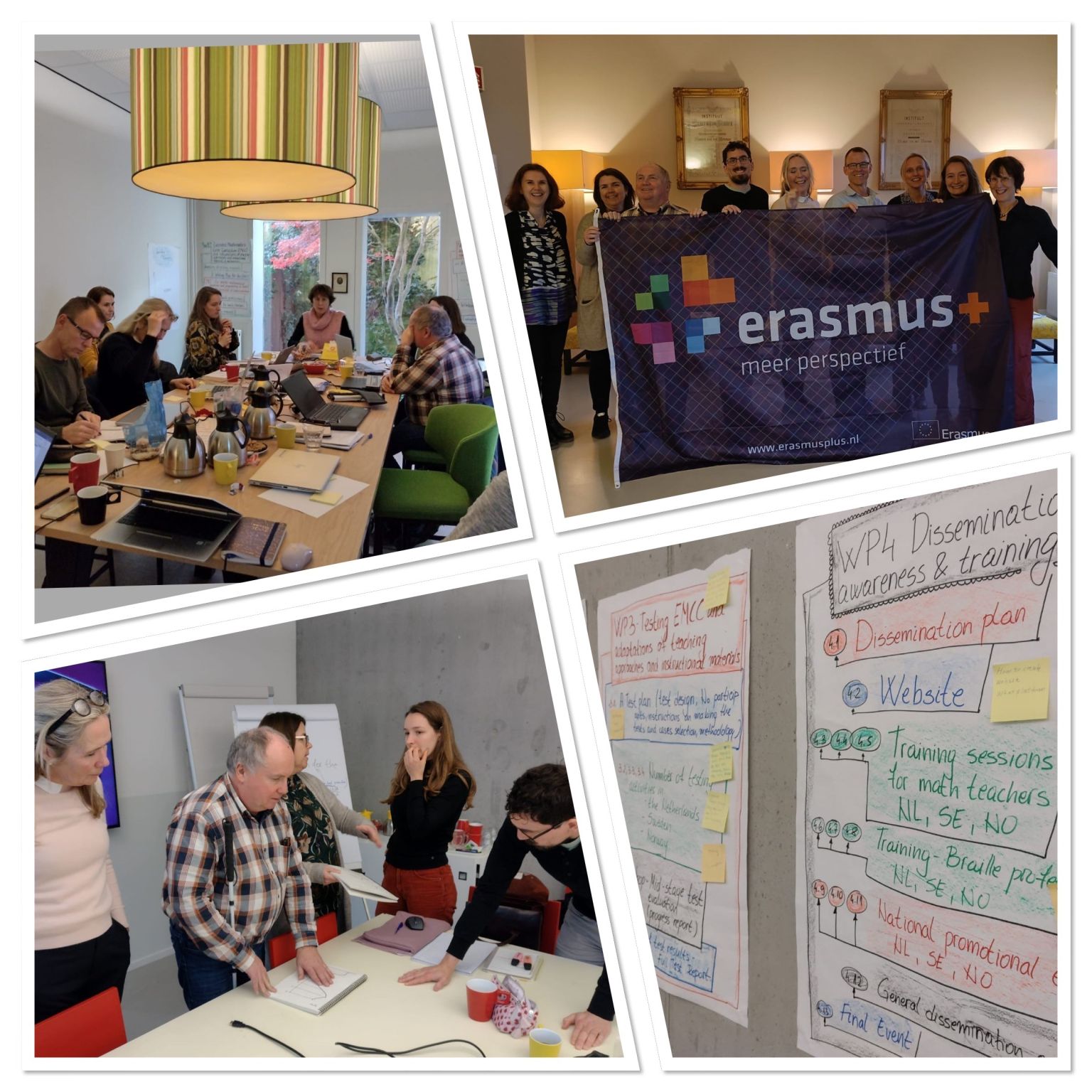 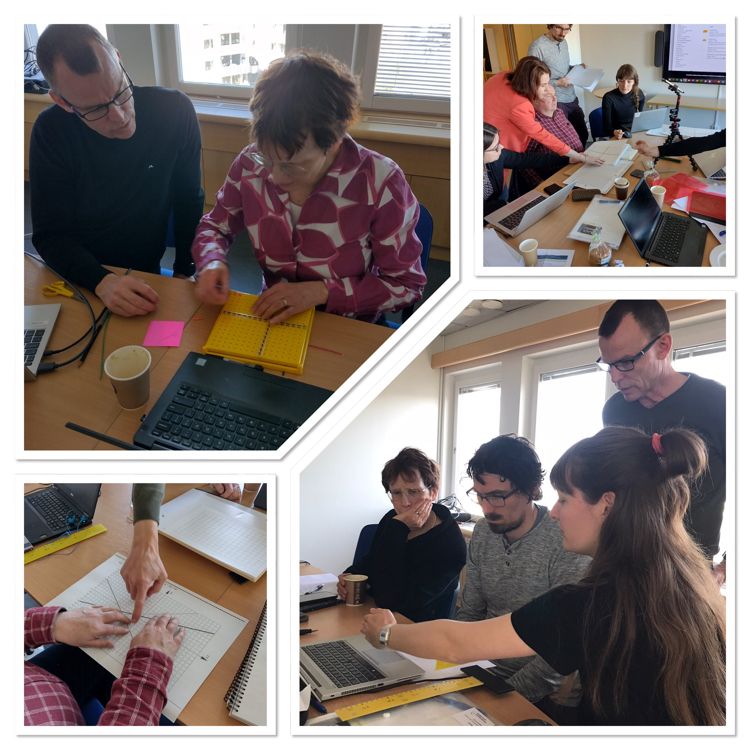 Experience verbal description
Instructor
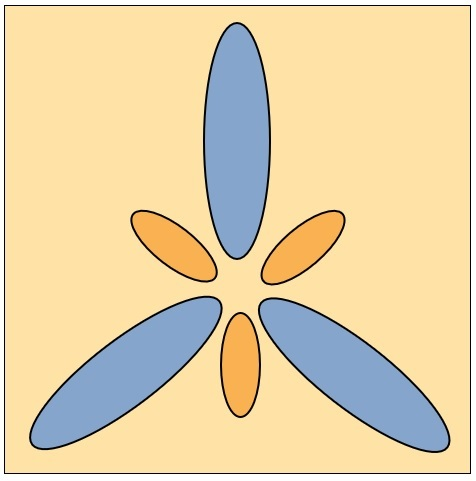 3 types of descriptions: 
Very detailed descriptions that often include unnecessary information

The drawing consists of 6 ovals.3 large ovals in blue and 3 small ovals in light brown. The 6 ovals are placed in a beige square. The 3 large ovals are in a circle with the points towards the center. The 3 small ovals are placed in between. The whole thing resembles an abstract flower.

A description that omits redundant information 
A description that omits redundant information and uses mathematical language. Sometimes some extra information is even added.
3  identical small and 3 identical large elliptical figures are placed in a circle in such a way that the figure is rotationally symmetrical with a rotation angle of 120  degrees. The rotation point is the center of the circle.
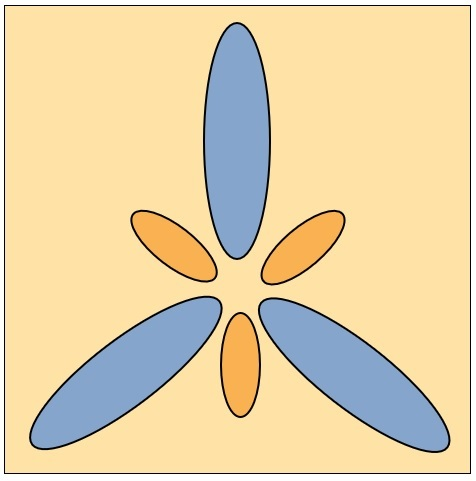 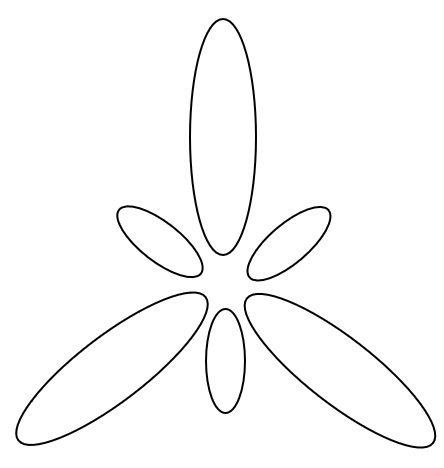 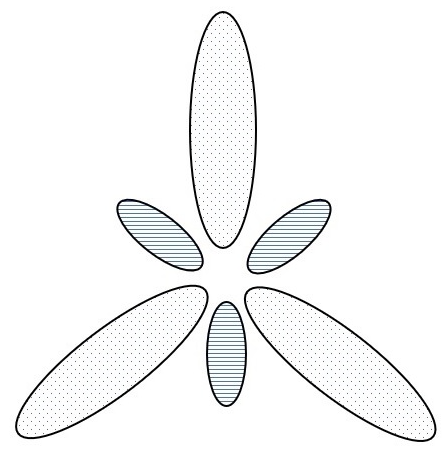 3 types of descriptions: 
Very detailed descriptions that often include unnecessary information
A description that omits redundant information 

A description that omits redundant information and uses mathematical language. Sometimes some extra information is even added.
3  identical small and 3 identical large elliptical figures are placed in a circle in such a way that the figure is rotationally symmetrical with a rotation angle of 120  degrees. The rotation point is the center of the circle.
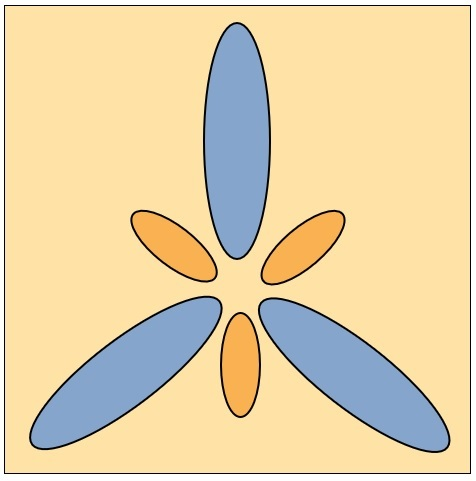 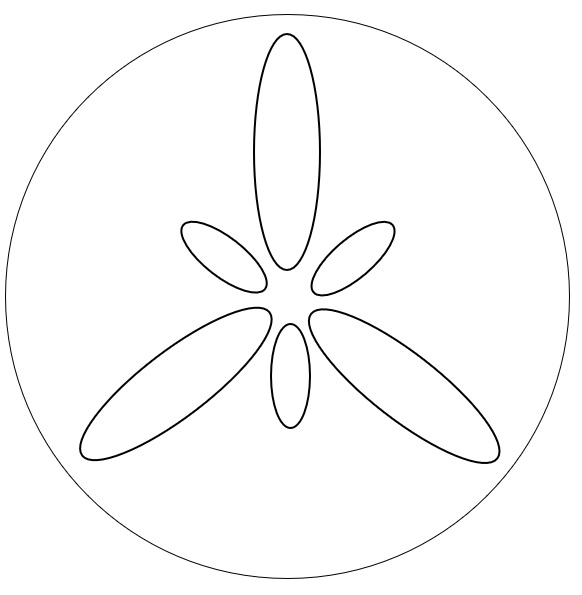 3 types of descriptions: 
Very detailed descriptions that often include unnecessary information
A description that omits redundant information 
A description that omits redundant information and uses mathematical language. Sometimes some extra information is even added.
3  identical small and 3 identical large elliptical figures are placed in a circle in such a way that the figure is rotationally symmetrical with a rotation angle of 120  degrees. The rotation point is the center of the circle.
What constitutes an effective verbal description for a drawing, picture, or 3D model depends on several factors:

The intended purpose of the drawing or picture.

The skills and knowledge of the Braille reader involved.

Whether the description is designed to serve as a substitute for the tactile drawing or 3D model.

Whether the description aims to enhance, strengthen, or repeat the information conveyed through the tactile drawing or 3D model.
EMCC The Extended Mathematical Core Curriculum
The questions we aim to address are as follows:

What additional knowledge and skills do Braille readers need to acquire, beyond those required by sighted students, in order to meet the learning objectives outlined in the Mathematical Core Curriculum (MCC)?

How can they obtain this additional knowledge and these skills?
EMCC The Extended Mathematical Core Curriculum
Final products: 

Description of EMCC for graphs, equations and computational thinking / programming. This involves: 

Instruction on braille reading, tactile reading and ICT-skills  
   (braille, tactile and digital literacy) 

Instruction for math teachers of Braille readers 

Document ‘Learning Resources’
EMCC The Extended Mathematical Core Curriculum
Today the focus is on the EMCC for graphs.
Instruction on braille and tactile reading(provided by TVI teachers, for example)
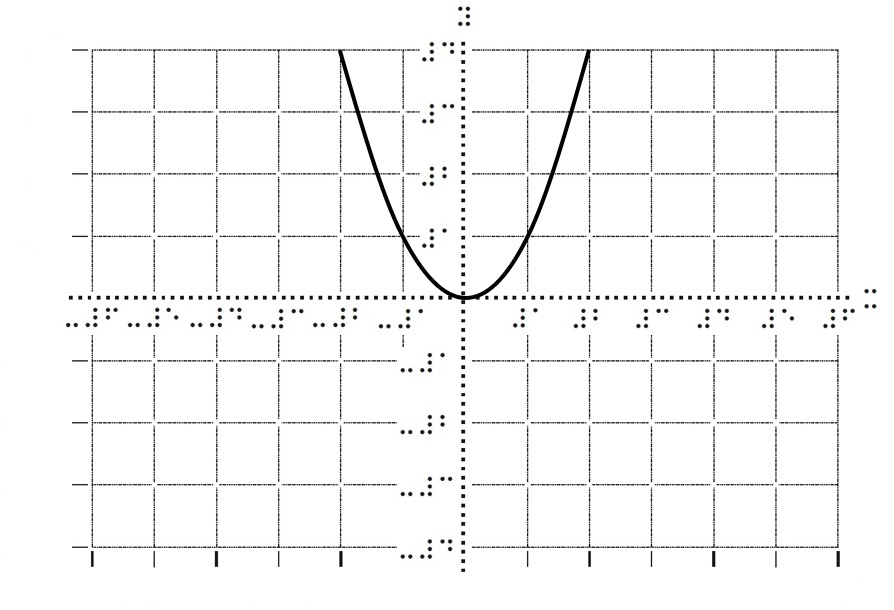 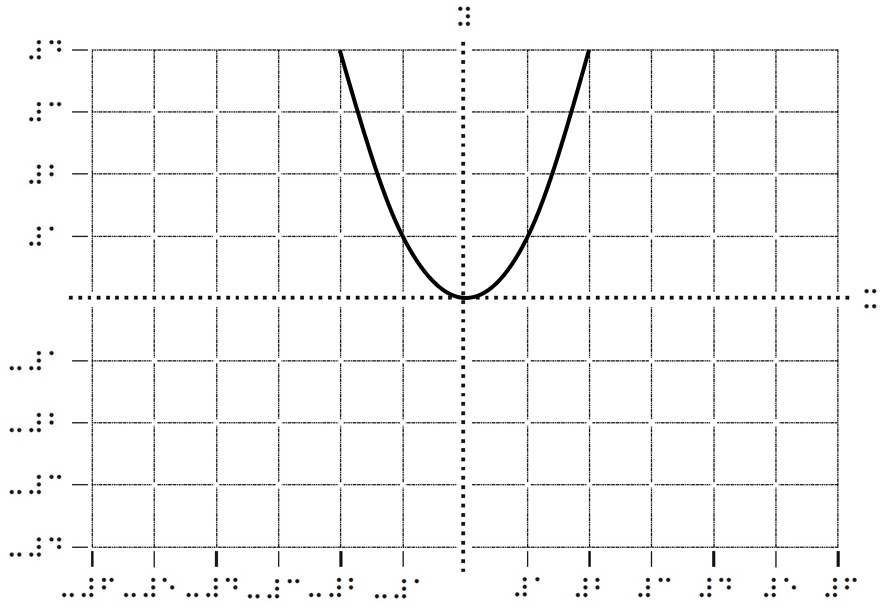 Instruction guide for math teachers
The math teacher:
	1) is primarily responsible for the math education of the Braille reader. This 	will promote inclusion.  
	2) must understand and anticipate how the use of Braille reader devices 		affects teaching and learning.
New device for all students: coordinate system with movable axes
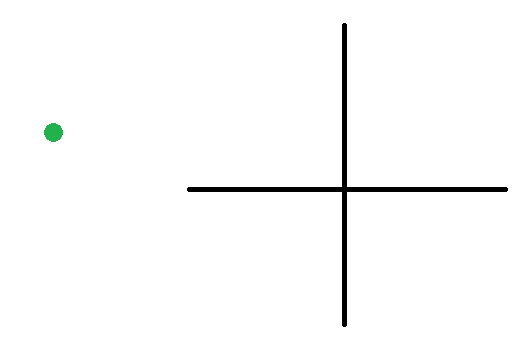 The figure shows a (tangible) point A and a coordinate system with movable axes.
New device for all students: coordinate system with movable axes
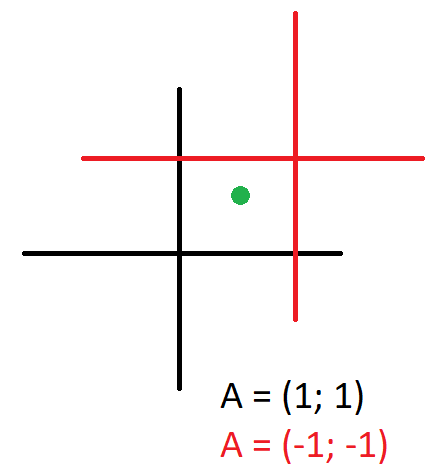 Exercise
Draw points A and B on a piece of paper so that point B is directly below point A.
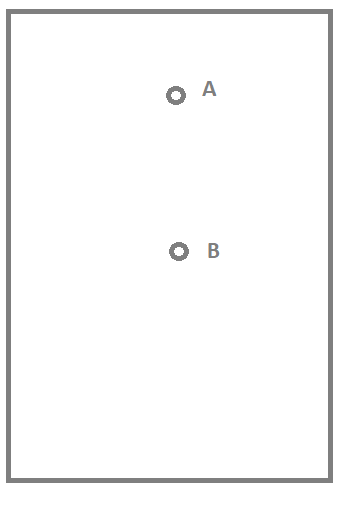 Exercise
Draw a coordinate system on a sheet of paper such that
 A = (2, 4) and B = (2, -4).
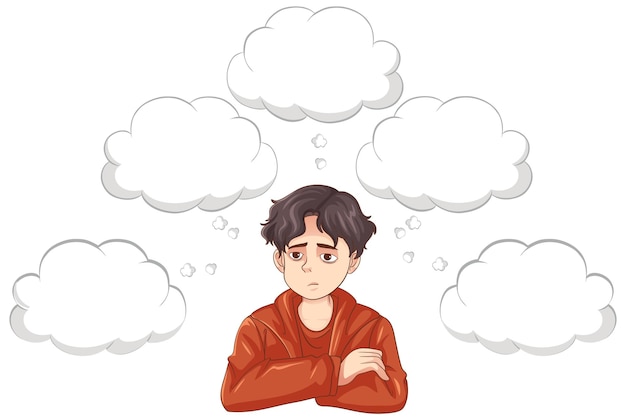 Exercise
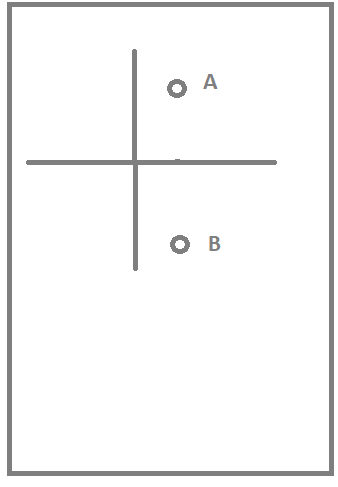 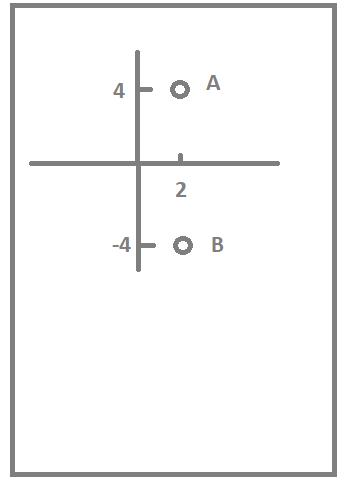 A = (2; 4) and B = (2; -4)
Body-graphs for all students
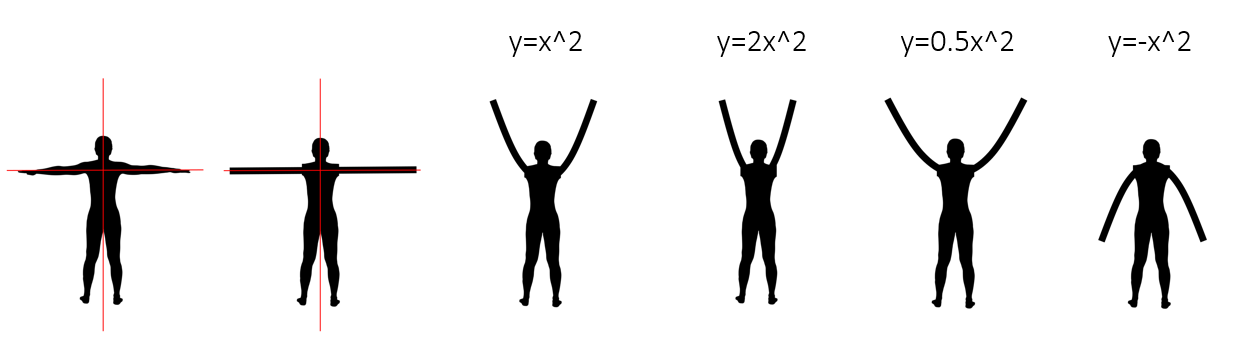 x-axis is on chest height, y -axis is a vertical line from your head to your feat.
y = x2
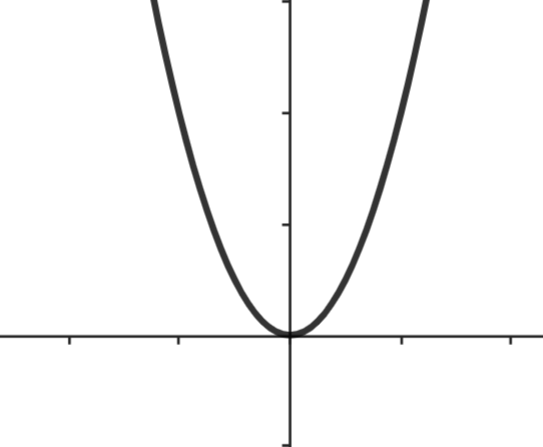 Standard
y = x2
Smaller
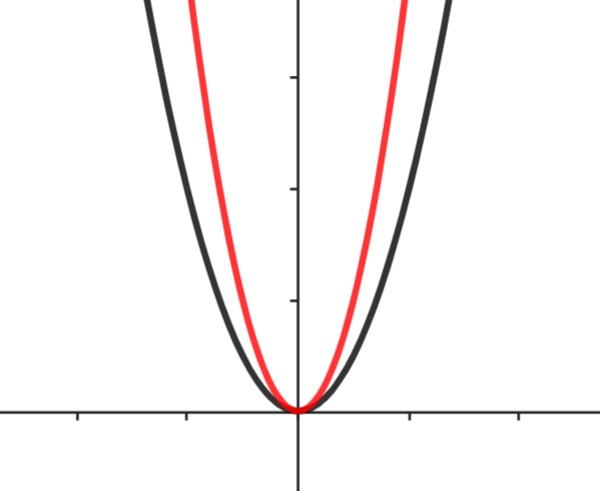 y = 2x2
Wider
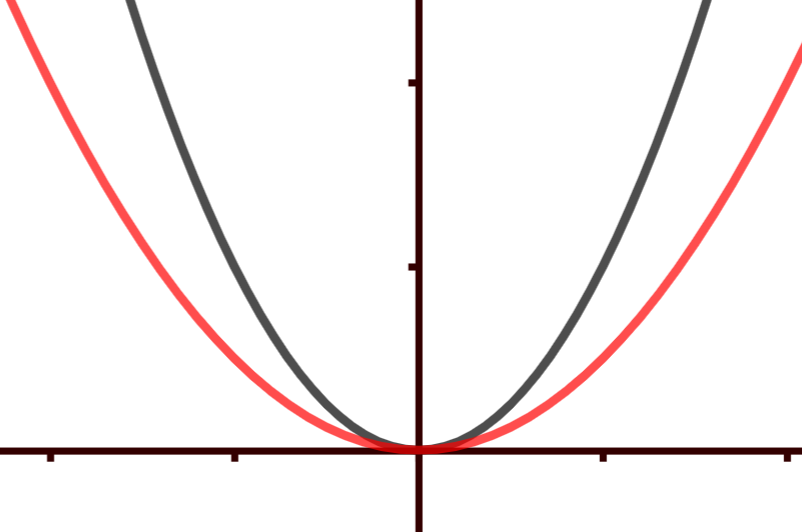 y = 0.5 x2
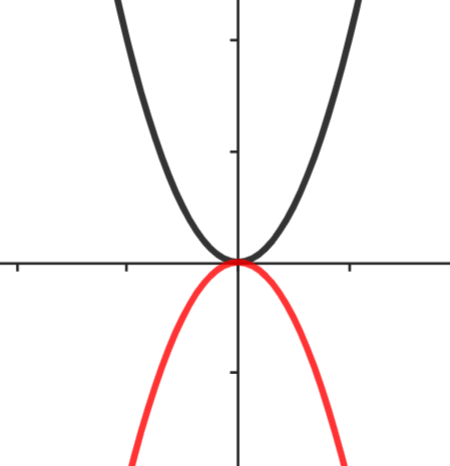 Valley, standard
y = -x2
Standard
              
            Left
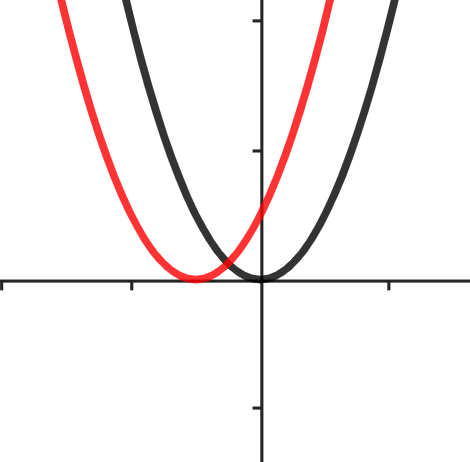 y = (x + 1)2
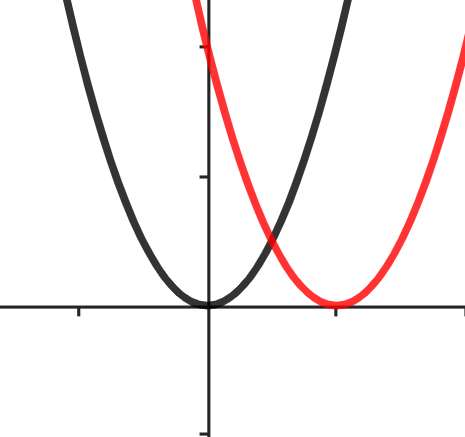 Standard 
Right
y = (x – 2)2
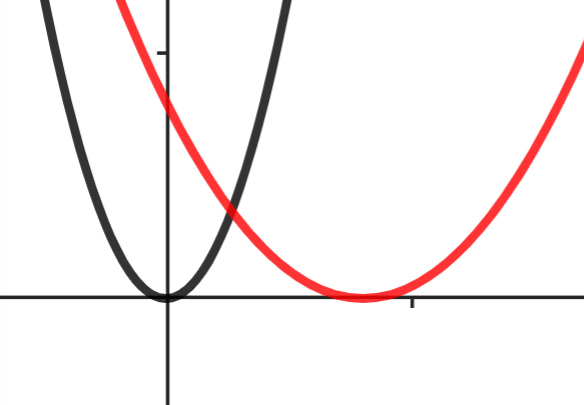 Wider
Right
y = (0.5x – 2)2
Finally

y = 0.2 x2    y = 0.4 x2  y = 0.6 x2  y = 0.8 x2  y = 1 x2
 y = 2 x2  y = 4 x2  y = 6 x2  y = 8 x2  10 x^2 


	
			Applause for yourself
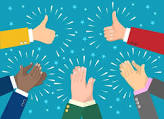 Start Body Graph Dancing
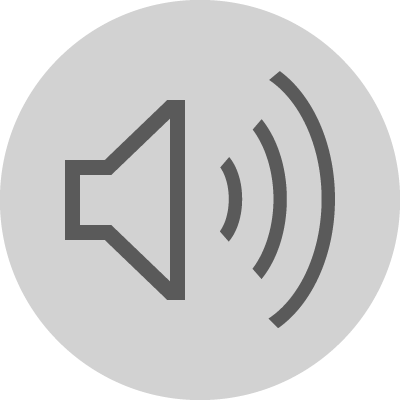 Enjoy the Music

Get ready for Body Graph Dancing
Enjoy the Music

Get ready for Body Graph Dancing
Enjoy the Music

Get ready for Body Graph Dancing
Enjoy the Music

Get ready for Body Graph Dancing
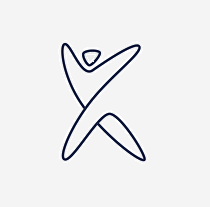 Enjoy the Music

Get ready for Body Graph Dancing
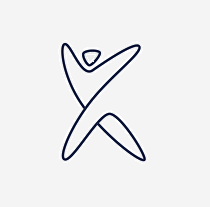 Enjoy the Music

Get ready for Body Graph Dancing
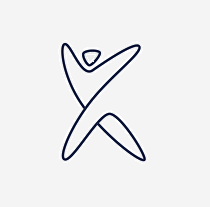 Enjoy the Music

Get ready for Body Graph Dancing
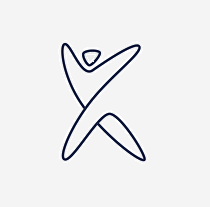 Enjoy the Music

Get ready for Body Graph Dancing
y = x2
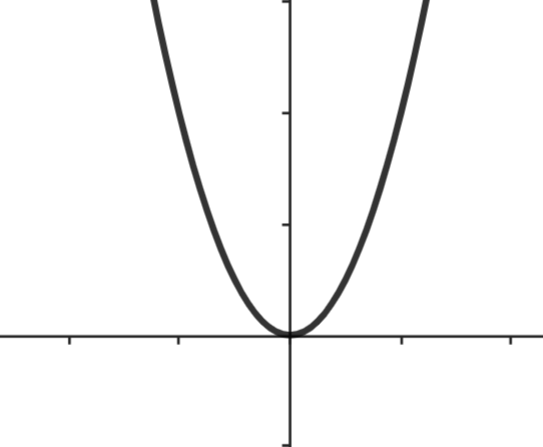 Standard
y = x2
y = 2x2
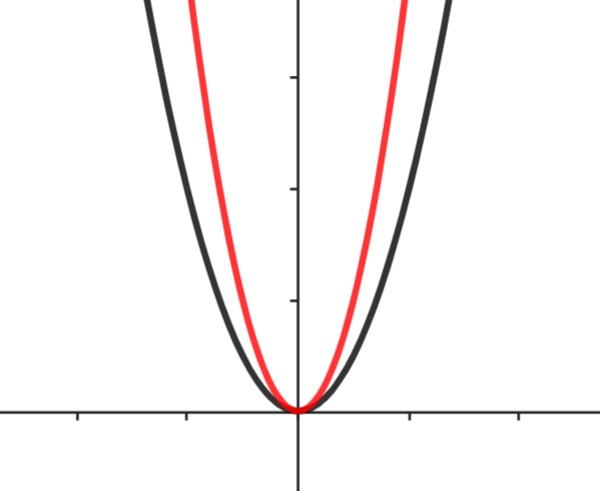 Smaller
y = 2x2
y = 0.5 x2
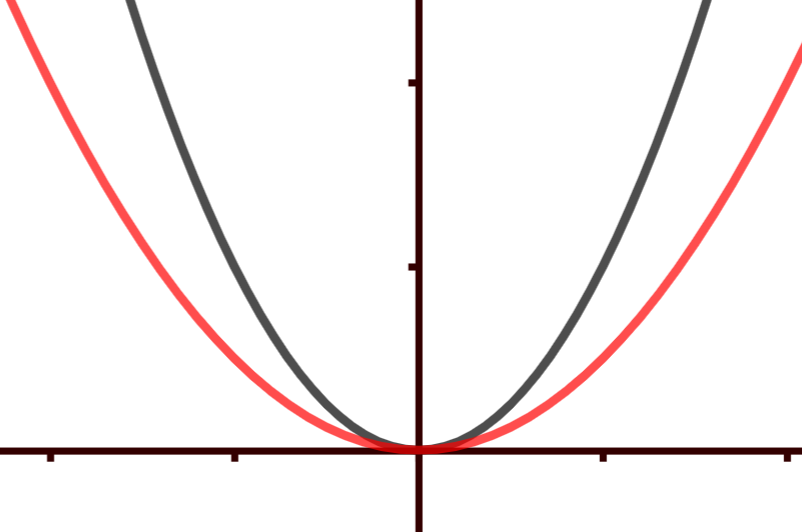 Wider
y = 0.5 x2
y = -x2
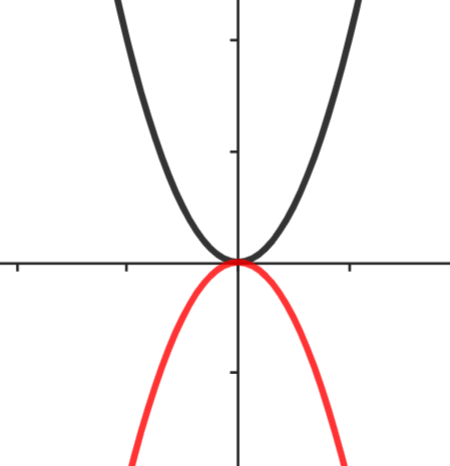 Valley, standard
y = -x2
y = (x + 1)2
Standard
              
            Left
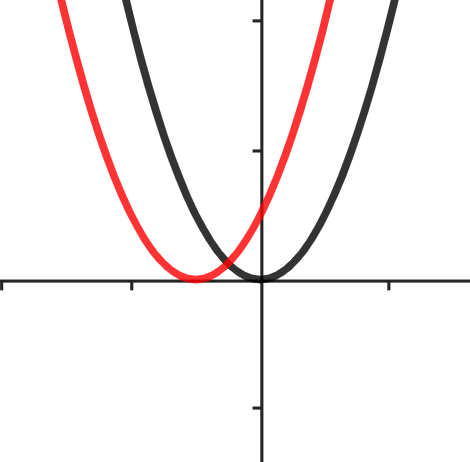 y = (x + 1)2
y = (x – 2)2
Standard 
Right
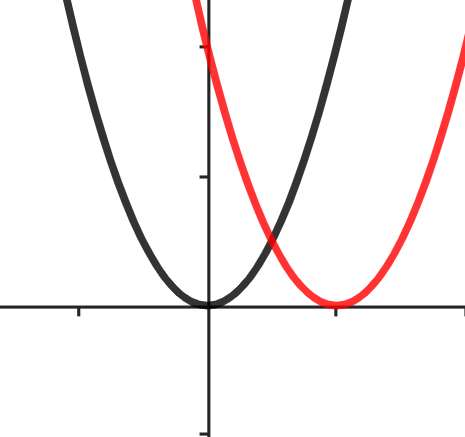 y = (x – 2)2
y = (0.5x – 2)2
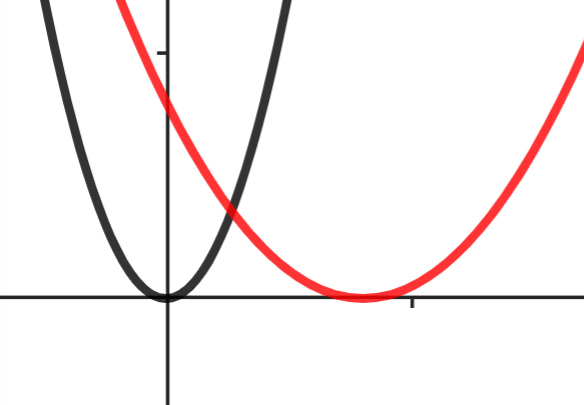 Wider
Right
y = (0.5x – 2)2
Finally
y = 0.2 x2
y = 0.4 x2
y = 0.6 x2
y = 0.8 x2
y = x2
y = 2x2
y = 4x2
y = 6x2
y = 8x2
y = 10x2
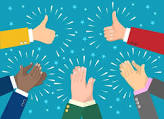 Applause
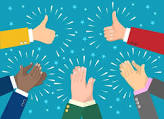 Applause
Prepare for the last part
Prepare for the last part
Prepare for the last part
Prepare for the last part
y = 0.2 x2
y = 0.4 x2
y = 0.6 x2
y = 0.8 x2
y = x2
y = 2x2
y = 4x2
y = 6x2
y = 8x2
y = 10x2
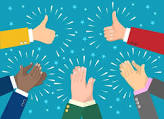 Applause
Thank you
Gradient
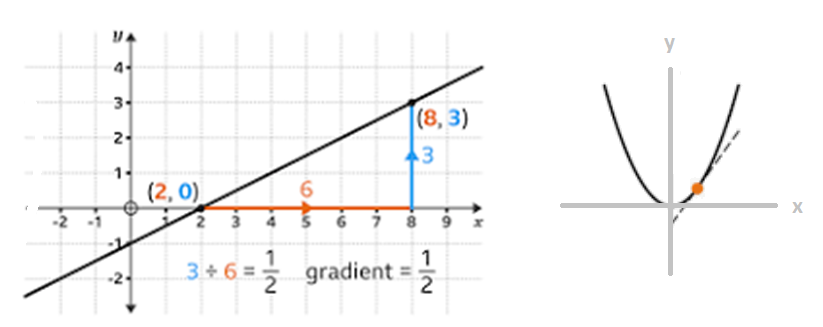 
Melody: row row row the boat 





The gradient 
Gradient of a line is easy to define
Gradient is the measure of the steepness of a line
Gradient of a line is simple to be found 
Change in y over change in x and that’s the gradient
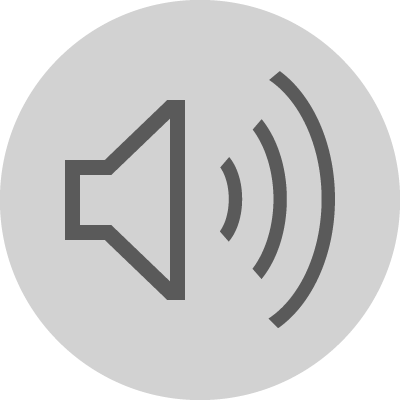 Website of our project:  touchingmaths.eu 

Introduction by TorbjørnSimmenes
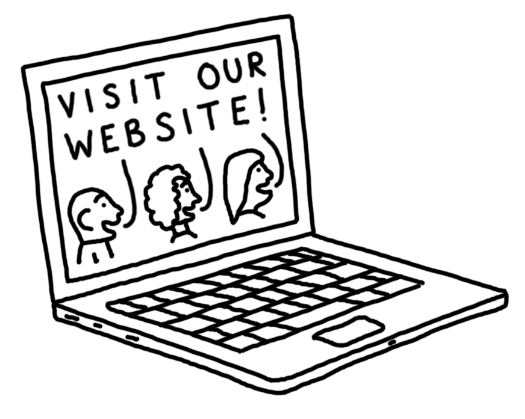 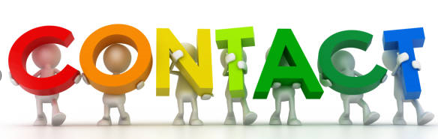 ⠉⠕⠝⠞⠁⠉⠞
Thank you for your attention. 

If you have any questions, please contact me or visit our website.

Of course you can also contact us during the conference. We would be happy to tell you more about our project.
Annemiek van Leendert, PhD
annemiekvanleendert@visio.org
A.J.M.vanLeendert@uu.nl